How to Negotiate The 3 Different Types Of Installment Agreements
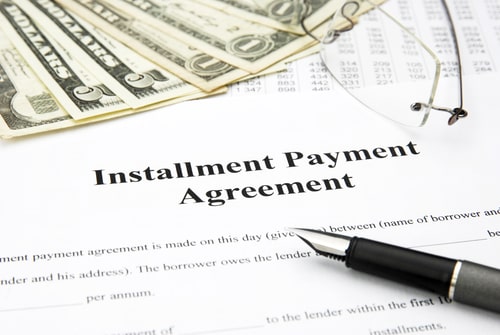 Presented by Parham Khorsandi, Esq.
Roz Strategies © 2020.  All rights reserved.
1
Covid – 19 Updates
Roz Strategies © 2020.  All rights reserved.
2
The Internal Revenue Service (IRS) allows taxpayers to pay off tax debt through an Installment Agreement. If paying the entire tax debt all at once is not possible, an Installment Agreement is an alternative allowed by the IRS.
Roz Strategies © 2020.  All rights reserved.
3
Things to do before Installment Agreement
Make sure all returns filed
You have a great understanding of your client’s financial
    ability to pay.
Previous year IRP (Wage and Income) and Tax Return
Written consent (email or signed 433) that the client
     approves the range of IA proposal
Roz Strategies © 2020.  All rights reserved.
4
MAJOR CONCEPT:
Collection Statute Expiration Dates (CSED)
This is the driving factor in all Installment Agreements
The IRS only has 10 years from the date of assessment to collect on these balances
For example:
If the 2012 tax return was filed timely, the IRS would only be able to collect on this balance until April 15, 2023.           
     (April 15, 2013 + 10 years)
Limited situations that would “toll” the expiration dates and push them out, including: Offer in Compromise, 
     Collection Due Process Hearing Request and Bankruptcy
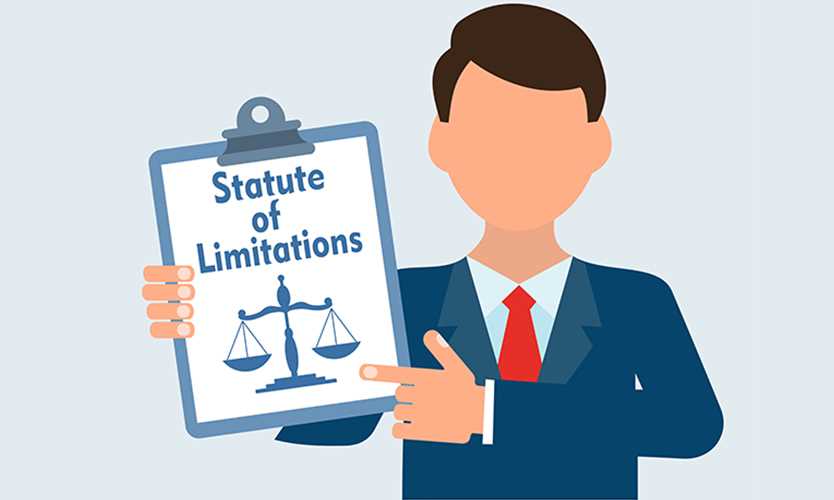 Roz Strategies © 2020.  All rights reserved.
5
Types of Installment Agreements:
Full Pay Installment Agreement
Partial Pay Installment Agreement (PPIA)
Streamline Installment Agreement (SIA)
Currently Non-Collectible (CNC)
Roz Strategies © 2020.  All rights reserved.
6
Full Pay Installment Agreement
Providing financials to the IRS, on the client’s ability to pay. This ability to pay will show that the client can full pay the balance before it expires (before the CSED).
Roz Strategies © 2020.  All rights reserved.
7
Example #1
Client owes $75K, CSED is not for another 100 months
Income = $8,000
Expenses = $7,000
Disposable Income = $1,000
Client pays $1,000 x 75 months= $75K (FULL PAY)
Roz Strategies © 2020.  All rights reserved.
8
Partial Pay
Installment Agreement (PPIA)
Providing financials to the IRS, on the client’s ability to pay. This ability to pay will show that the client CANNOT full pay the balance before it expires (before CSED).
Roz Strategies © 2020.  All rights reserved.
9
Example #2
Client owes $75K, CSED is not for another 50 months
Income = $8,000
Expenses = $7,000
Disposable Income = $1,000
Client pays $1,000 x 50 months = $50K  (PPIA)
Roz Strategies © 2020.  All rights reserved.
10
Currently Non–Collectible
(CNC)
The Taxpayer provides financial information to show they have $0 (ZERO) disposable income, and no ability to pay.

CNC is input by the IRS based on income, and when the income changes, it automatically gets out of CNC	
Reviewed more often than PPIA in most cases
Roz Strategies © 2020.  All rights reserved.
11
Streamline
Installment Agreement
Not providing any financials to the IRS, and based on the assessed balance due, spreading out those payments over a certain number of months.

Under $25,000 = 60 months (no lien)	
$25,000 - $49,999 = 72 months (no lien with 433D)
NEW $50,000 - $250,000 = life of CSED (LIEN FILED)

This is best used to avoid liens, or the disposable is too high.

**If client has very high disposable, streamline is the best way
**Streamlines do not work with Revenue Officers
Roz Strategies © 2020.  All rights reserved.
12
Example #3
The taxpayer will be paying $1,000 per month for 75 months to payoff the $75K. 
However! If we do the new “expanded streamline” this taxpayer can pay it off in 100 months and the monthly agreement is  ~$750
Roz Strategies © 2020.  All rights reserved.
13
Where to send IA Request
Make sure all requests made via mail/fax have the following: 

Monthly payment amount requested ($50)
Due date of the first payment (Due on the October 28th)
Type of taxes (Form 1040)
Tax Years (2015, 2016, 2018)
Roz Strategies © 2020.  All rights reserved.
14
Case Study
Ron owes $60K to the IRS, with a CSED of 100 months. Income is $6,000 per month, expenses are $5,500
Full Pay IA?
What if the CSED is 50 months
What if Ron cant have liens filed?
What if we can find another allowable expense and shrink the disposable income
New Life Insurance
Potential new vehicle (rather pay IRS or for a new car?)
3 months / 6 months / 9 months / 12 months P&L
Roz Strategies © 2020.  All rights reserved.
15